FAME INSTANT HOT SHOWER
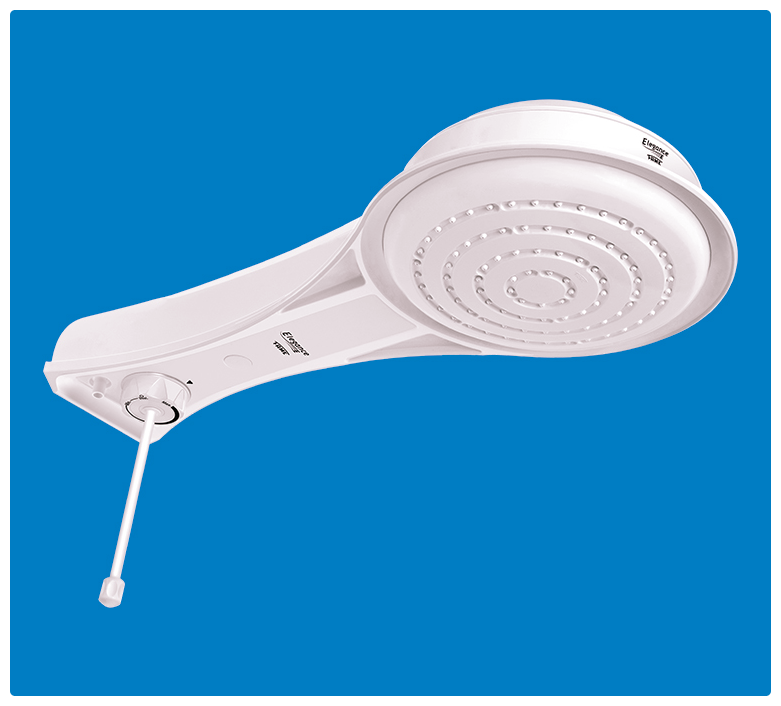 - Free delivery within Nairobi
@5,500/-
-  Free Site evaluation/advisory on Purchase
- Turnkey Package available – delivery,     installation & commissioning
ELEGANCE ELECTRONIC
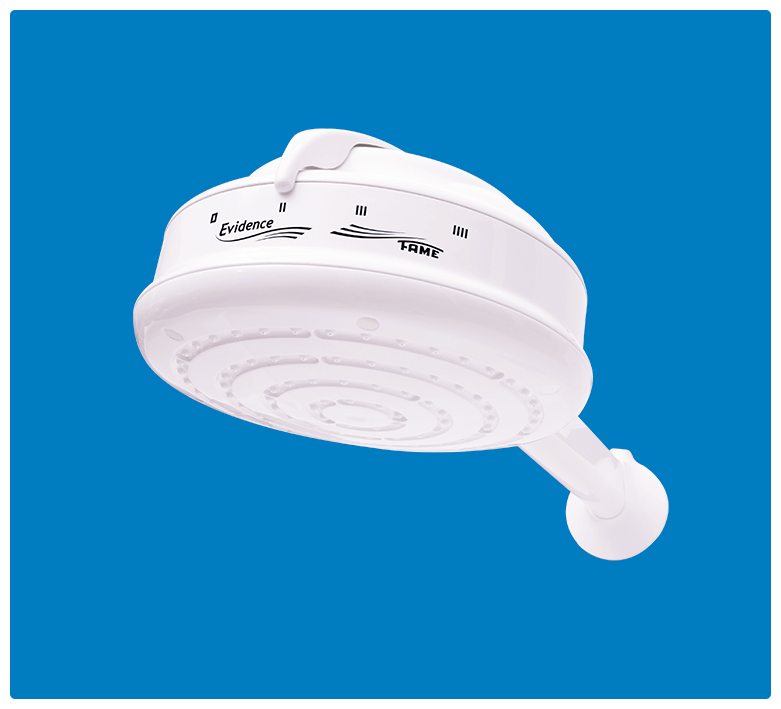 Contact: 
Purity – xxxxxxxxx
Email – XXXXXXXXX
Visit: www.linkage-africa.com
DUCHA EVIDENCE
@3,800/-
Fame instant hot shower
DUCHA EVIDENCE
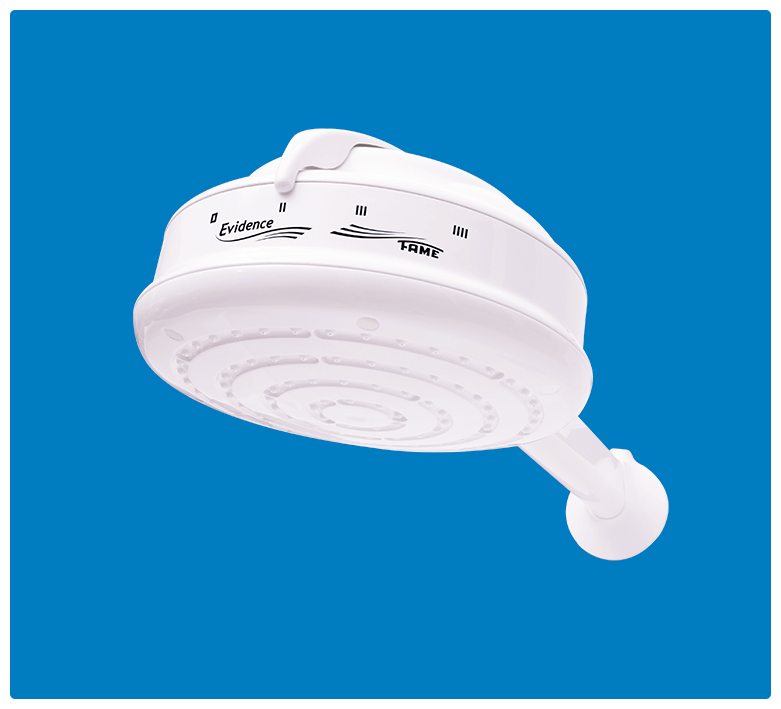 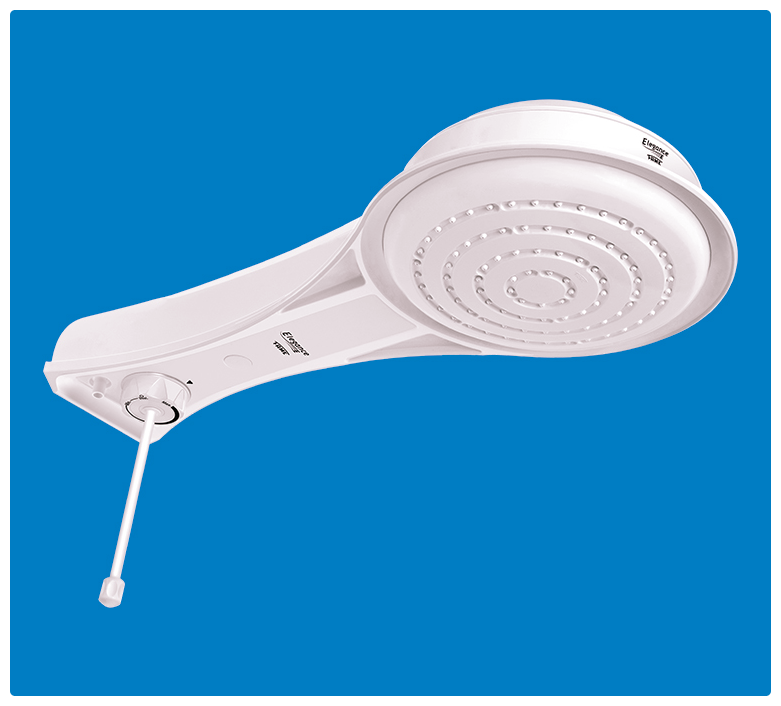 @3800
@5500